Kennergren C
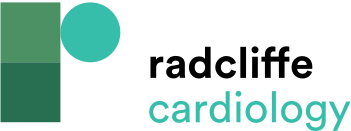 The TYRX™ Absorbable Antibacterial Envelope
Citation: Arrhythmia & Electrophysiology Review 2015;4(1):53-7
https://doi.org/10.15420/aer.2015.4.1.53
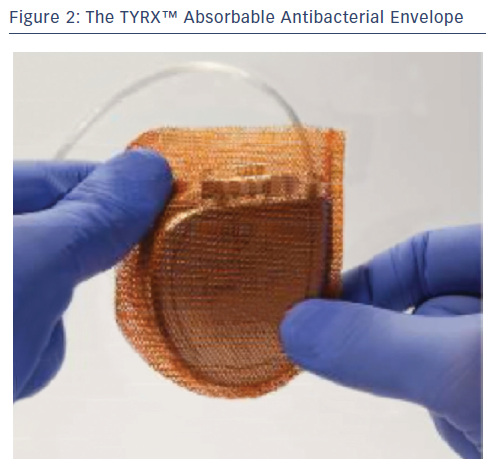